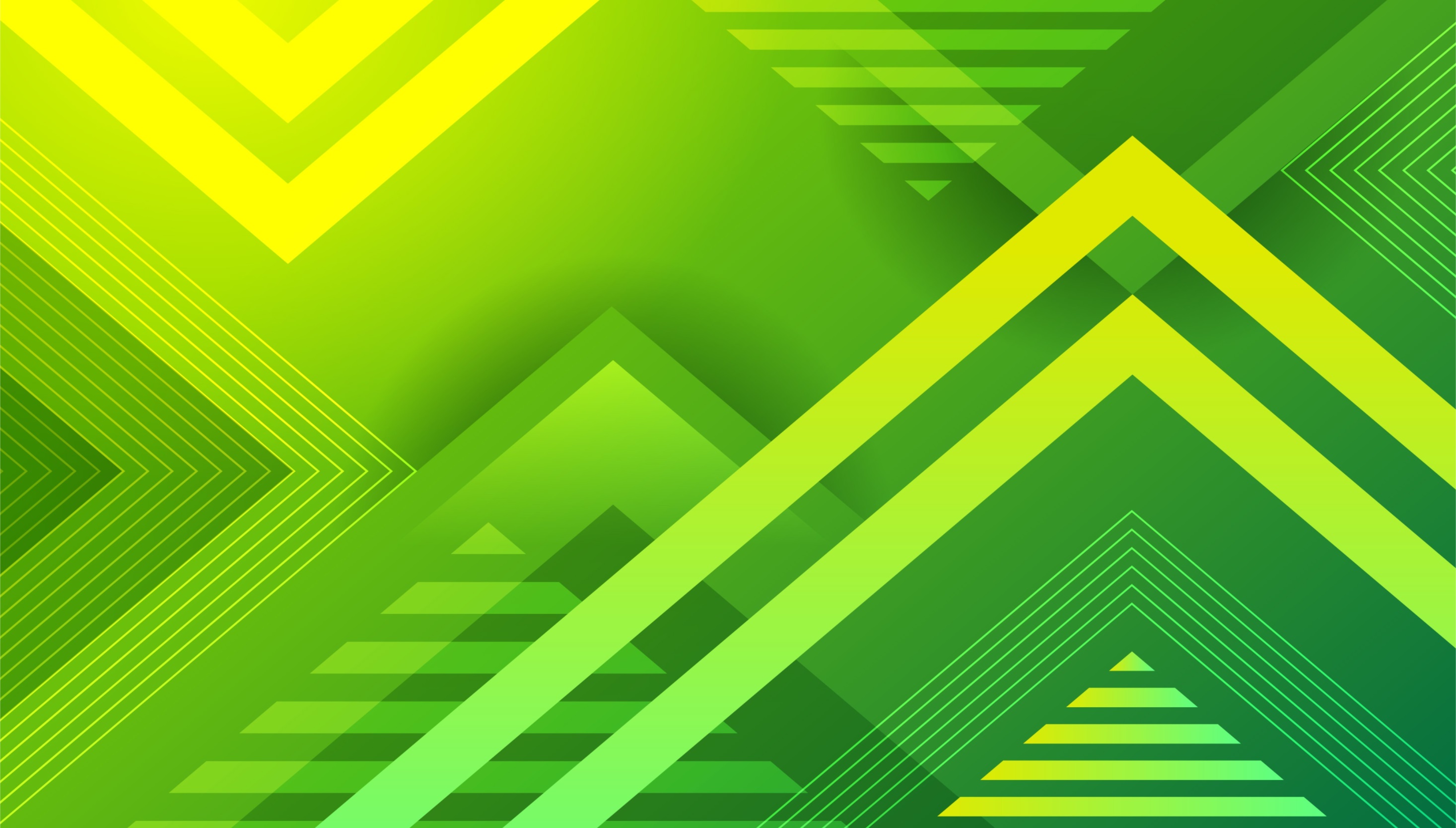 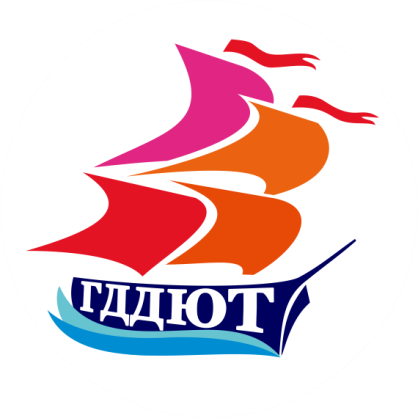 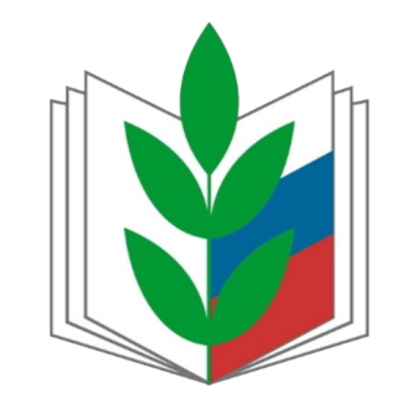 Профсоюз ГДДЮТ
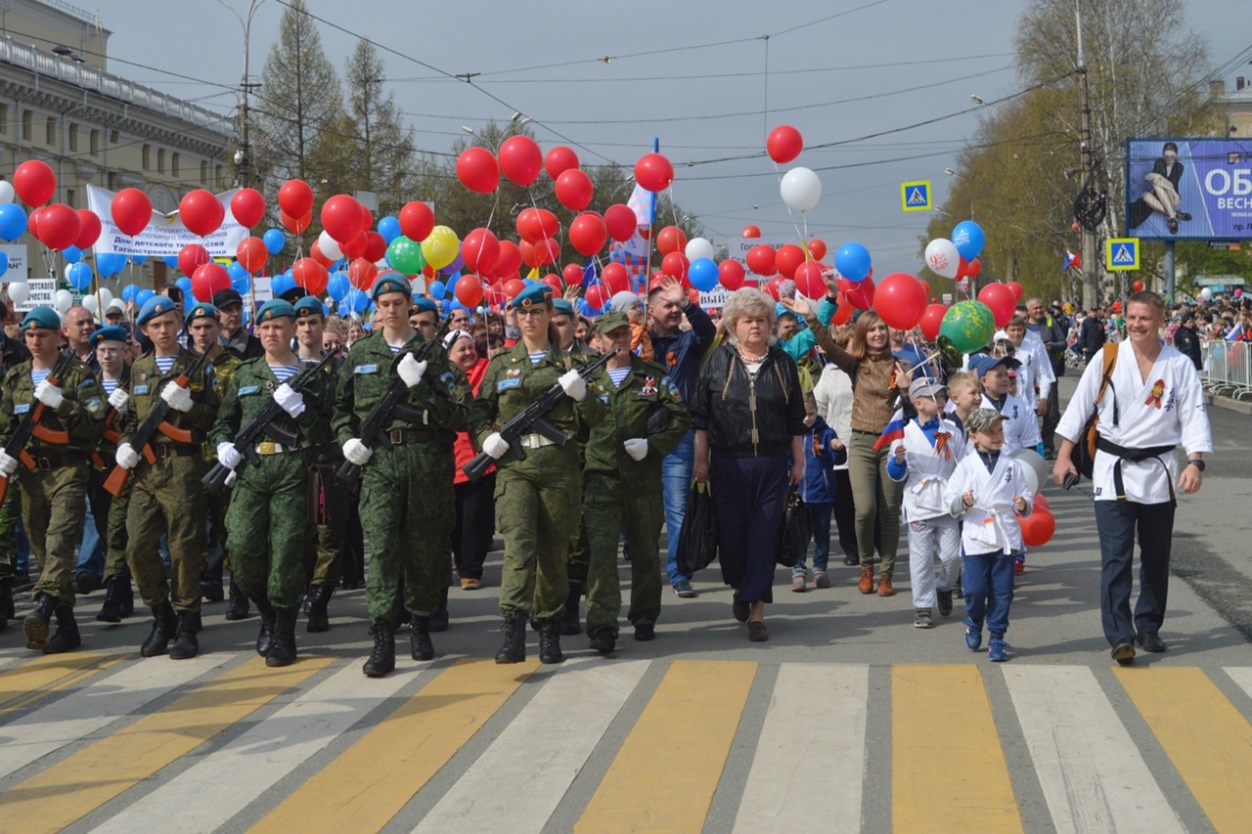 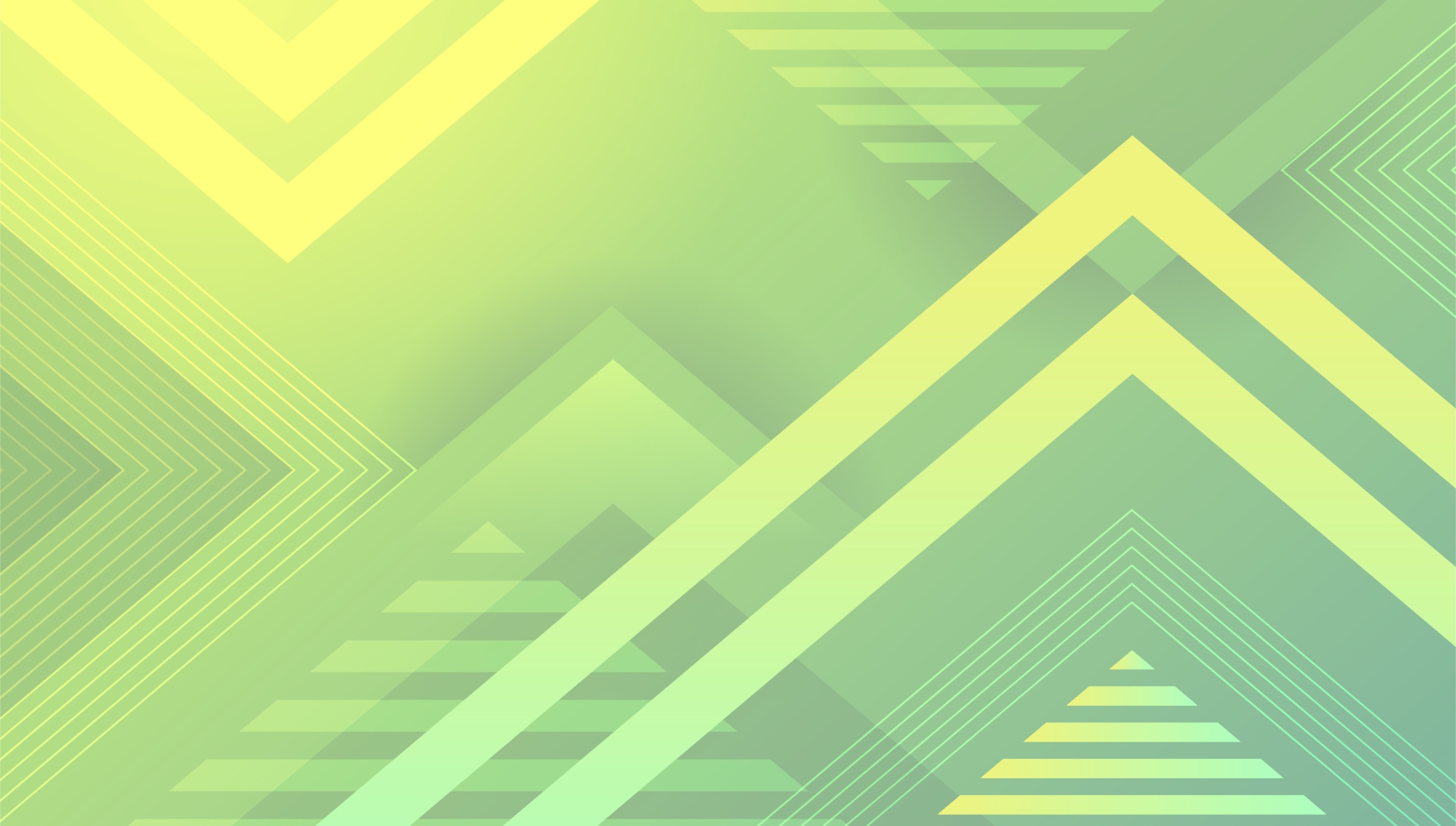 Что такое профсоюз ГДДЮТ?Это место, где вас ценят, любят, ждут!И помогут, и полечат, защитят,И, конечно, развлекут, повеселят!
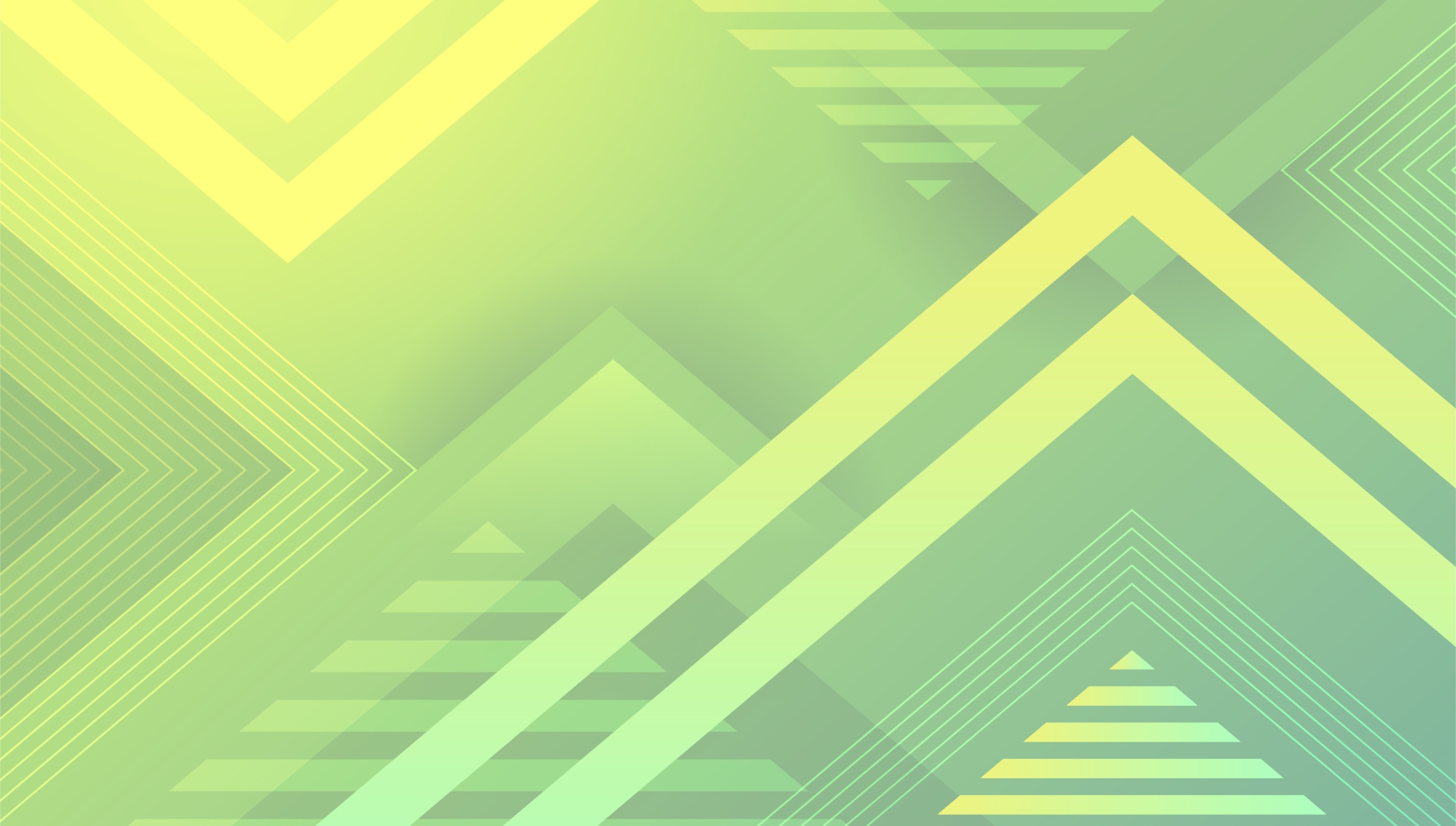 Несомненно, ПРОФСОЮЗ –это ПЛЮС!
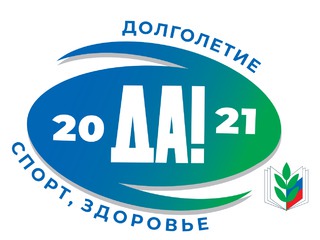 С профсоюзом
будешь ты – 
все исполнятся
мечты!
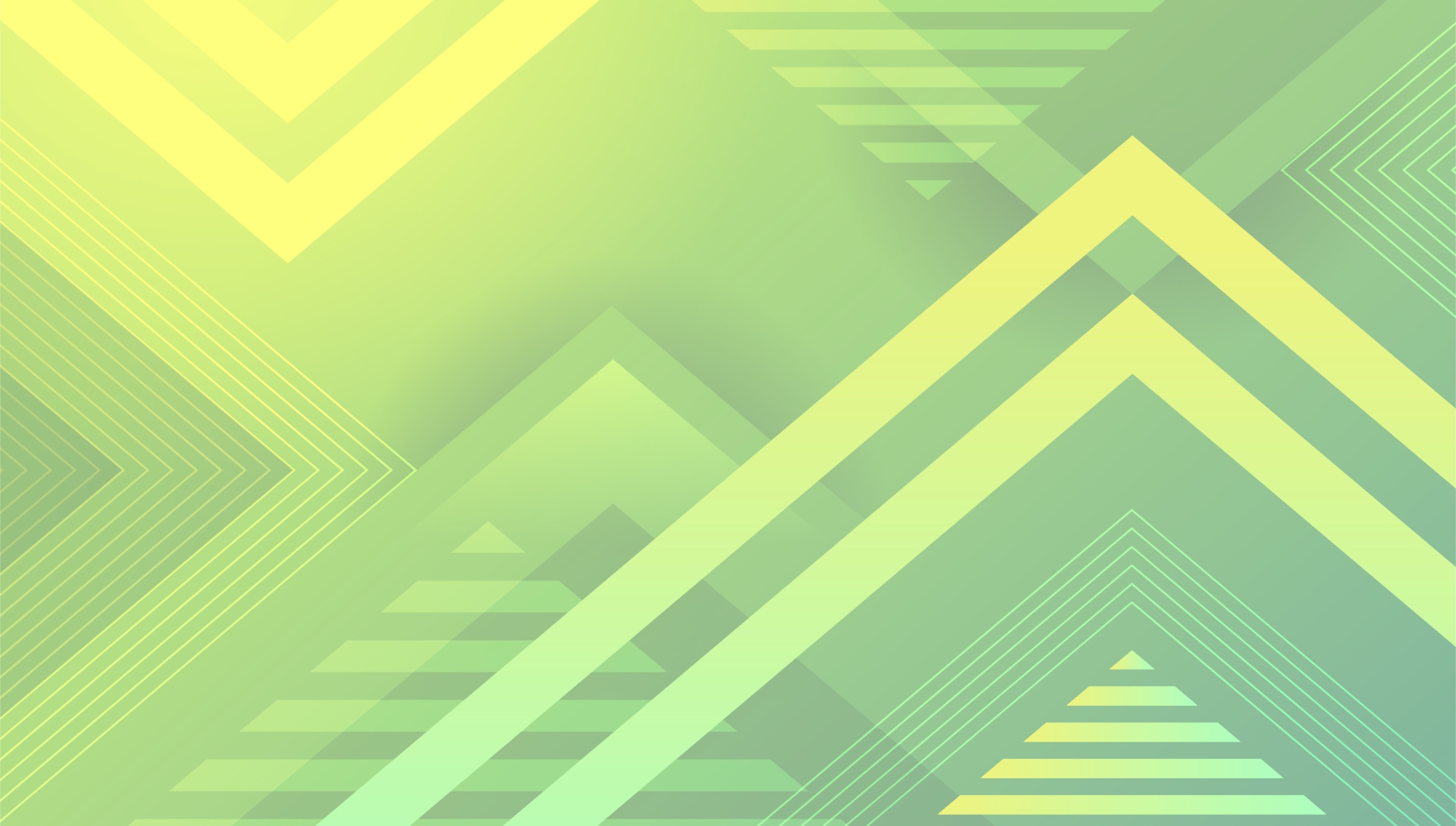 Главный в профсоюзе – наш профком.Дел у нее – как снежный ком:То театр, то конкурс, то юбилей…И везде попробуй-ка успей!
Нина Николаевна – 
наш лидер,
бессменный
профсоюза 
руководитель!
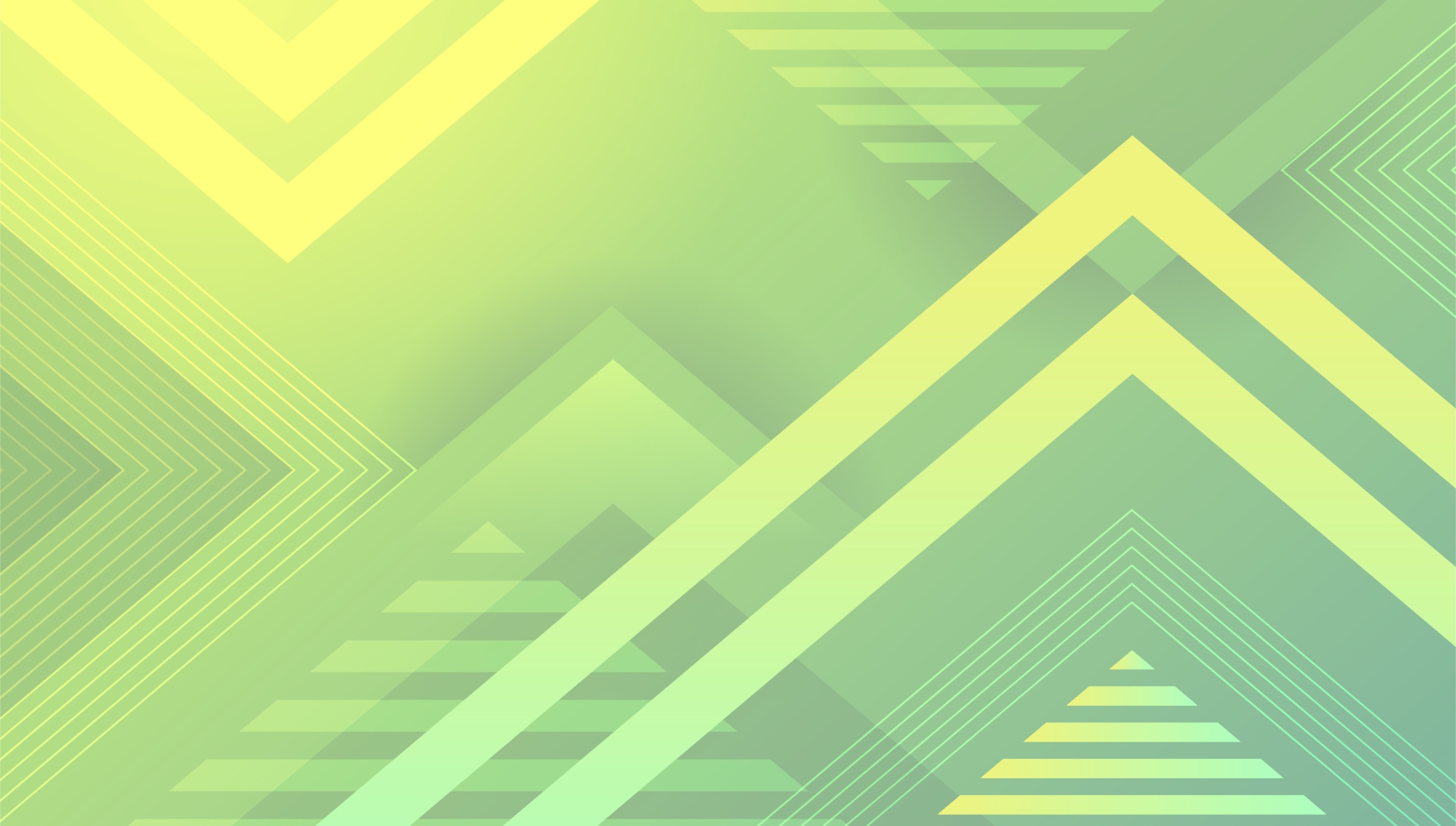 180 членов профсоюза!!!
Это вам не шутка!
У Нины Николаевны на счету
Каждая минутка!
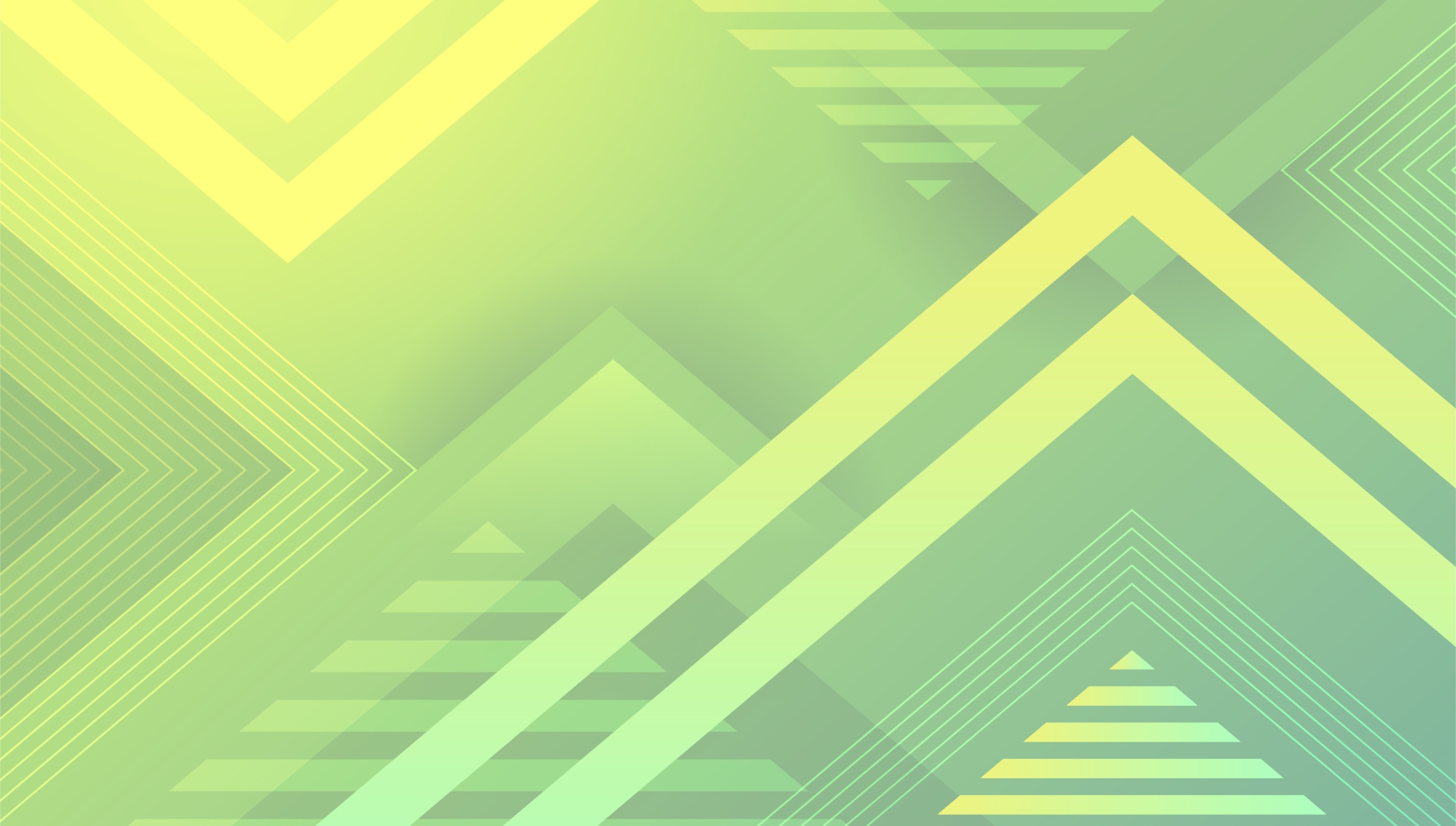 Чем живет профсоюз ГДДЮТ,Разберем подробно тут!
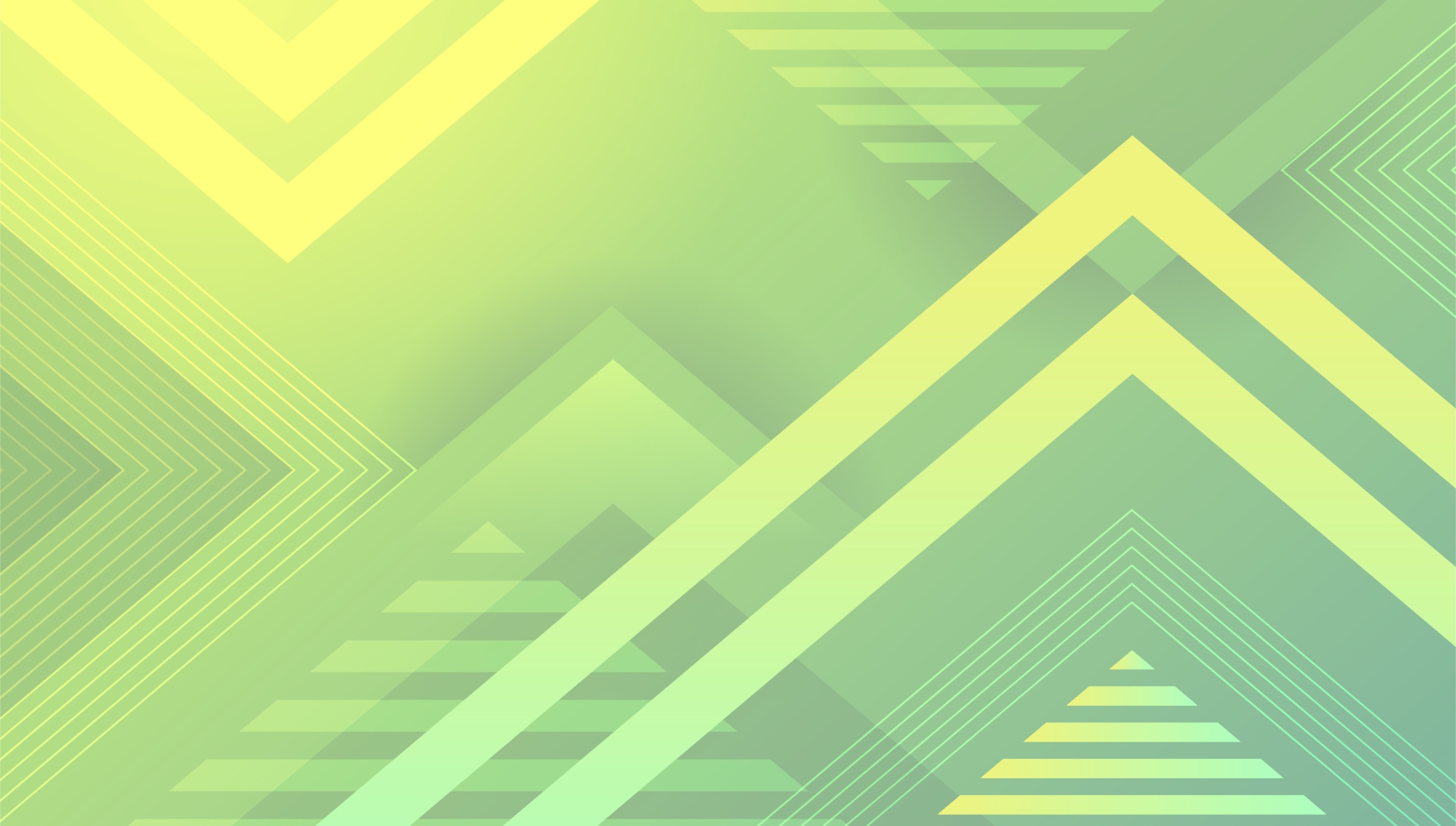 Кто захочет подлечиться –Нина Николаевна подсуетится:Заявленье напиши и путевку получи.Отдохнет в санатории без заботПрофсоюзный наш народ!
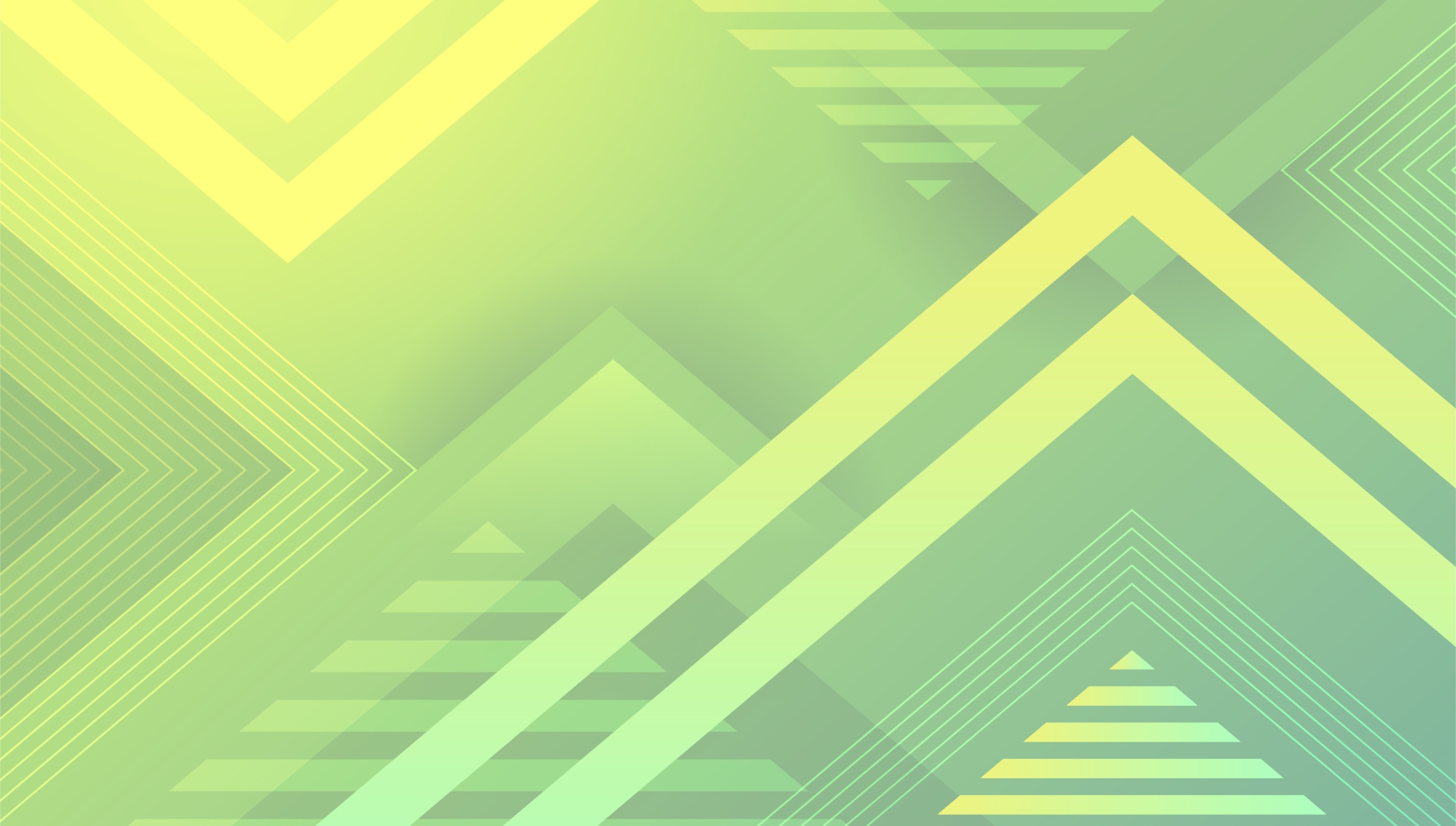 За здоровый образ жизниПрофсоюз ГДДЮТ:Лыжи, волейбол, пробежка…Все места займем мы тут!
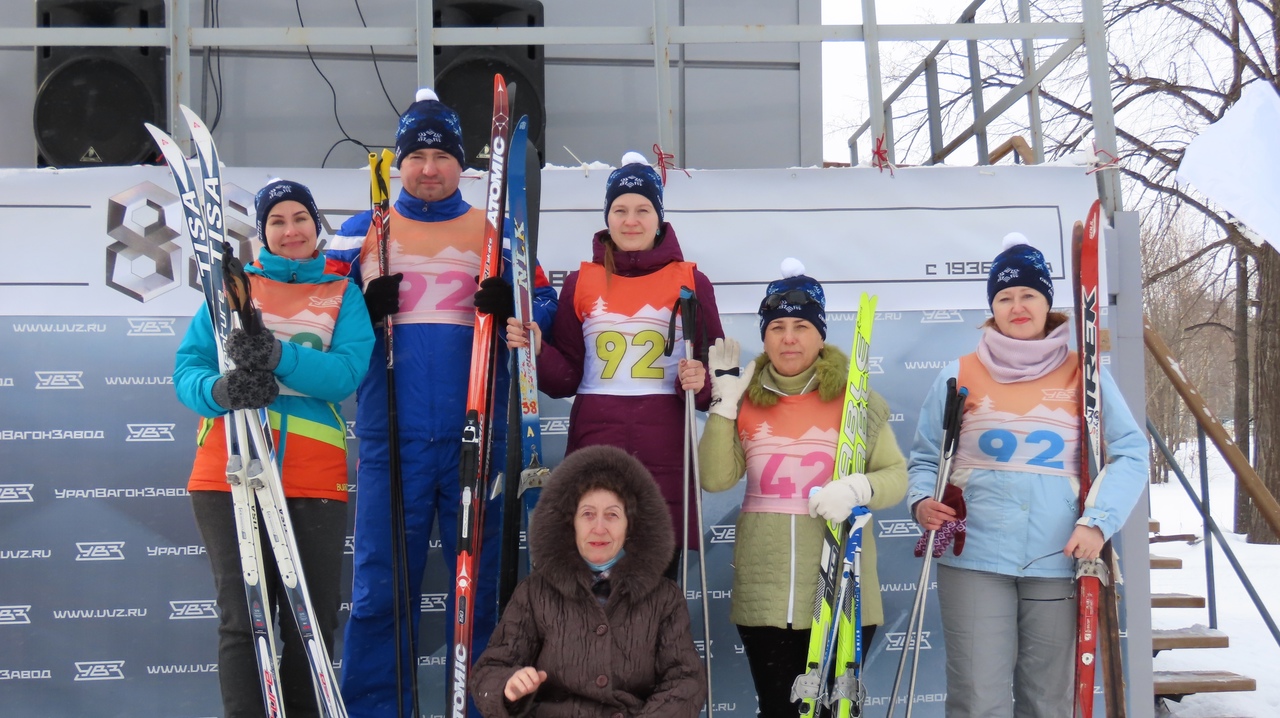 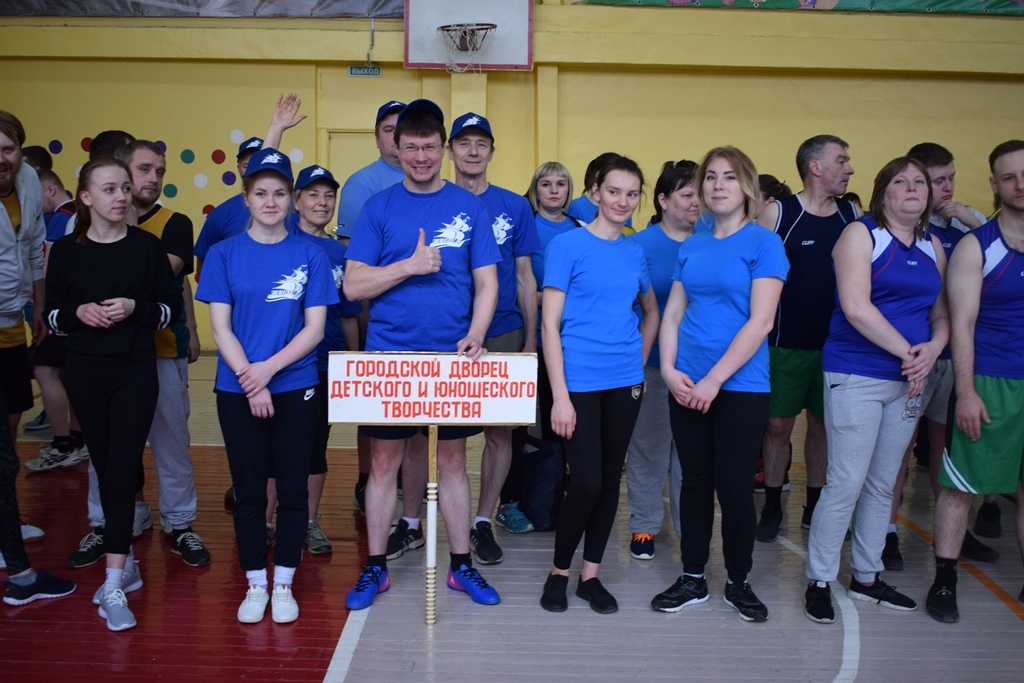 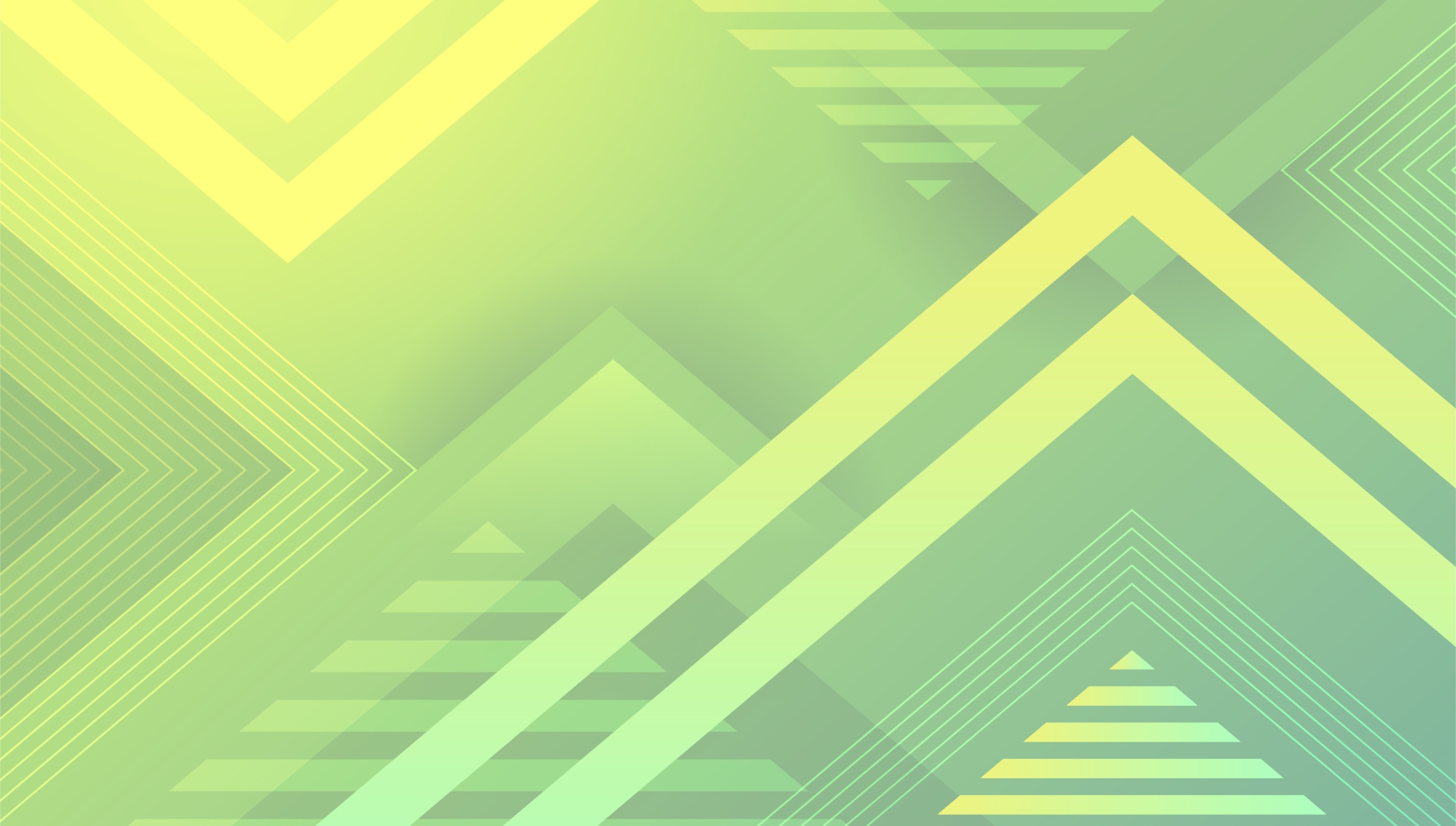 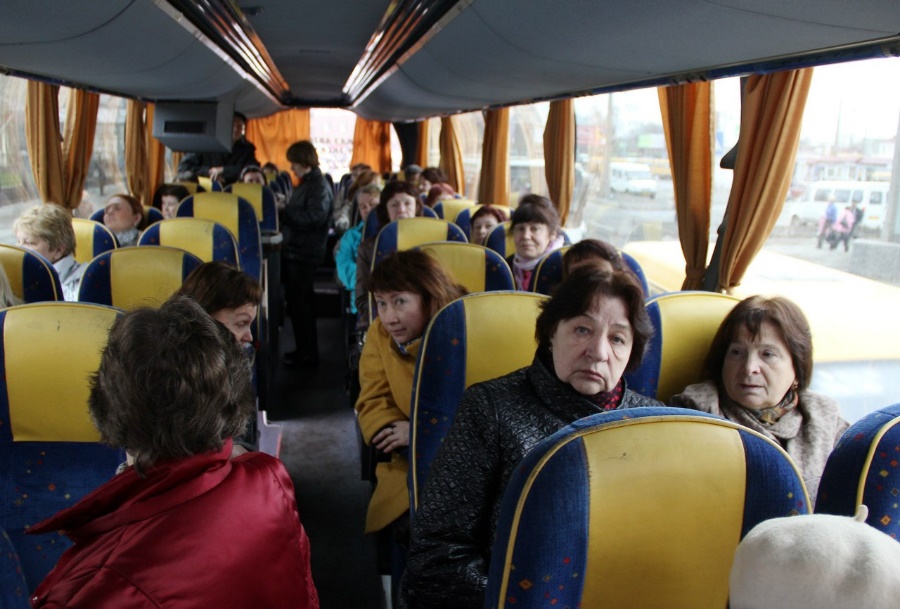 Дни здоровья – просто КЛАСС!На природу коллективом!Профсоюз ГДДЮТЗарядит всех позитивом!
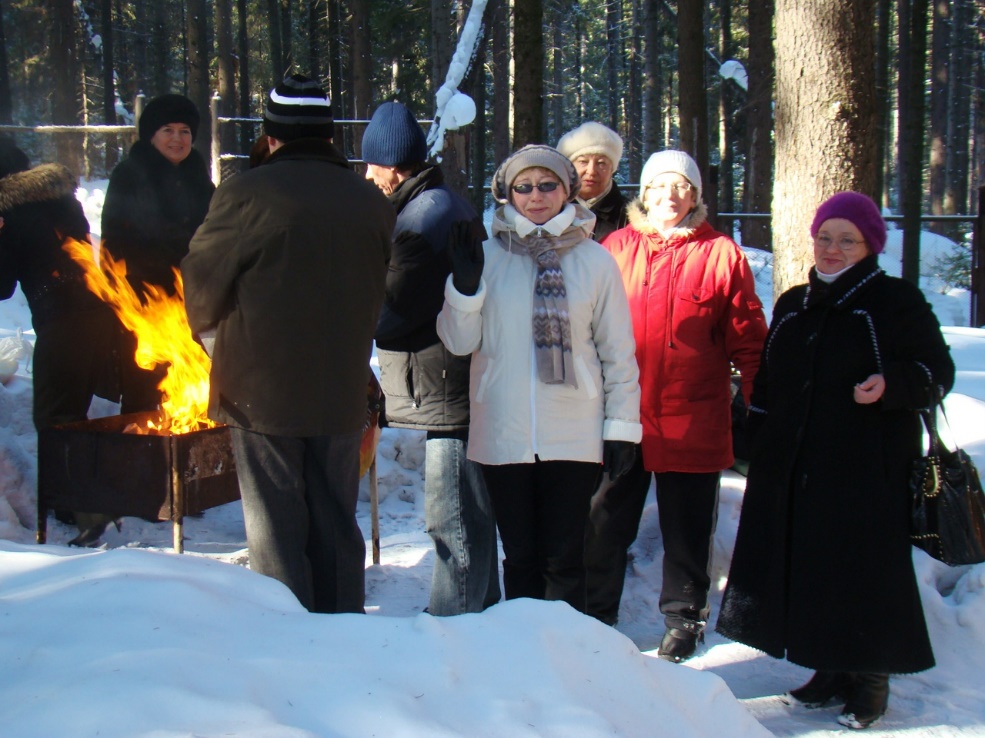 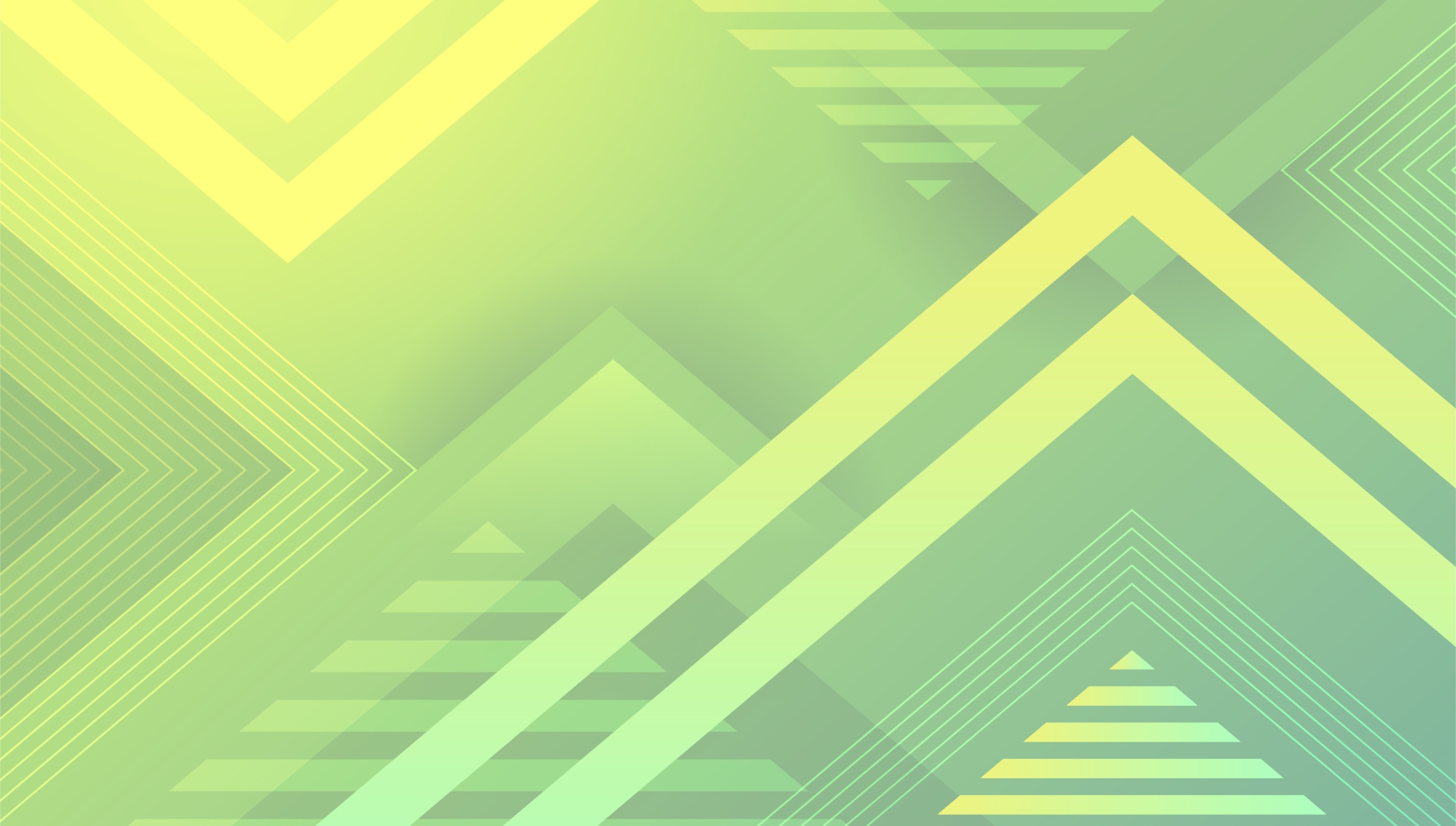 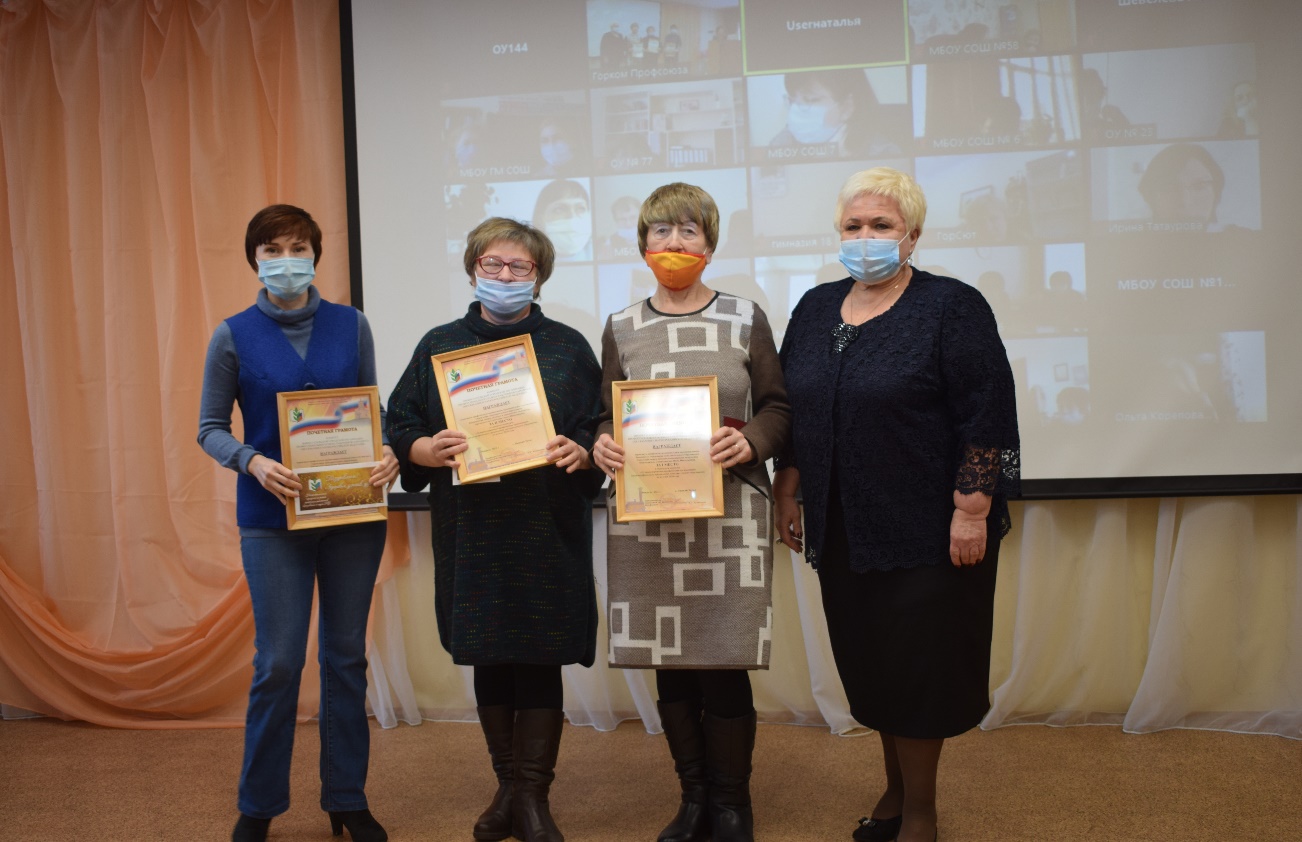 А если вдруг беда случится,Иль несчастье приключится,То тебе протянет рукуНаш любимый профсоюз.Станет на душе светлееИ спадет тяжелый груз!
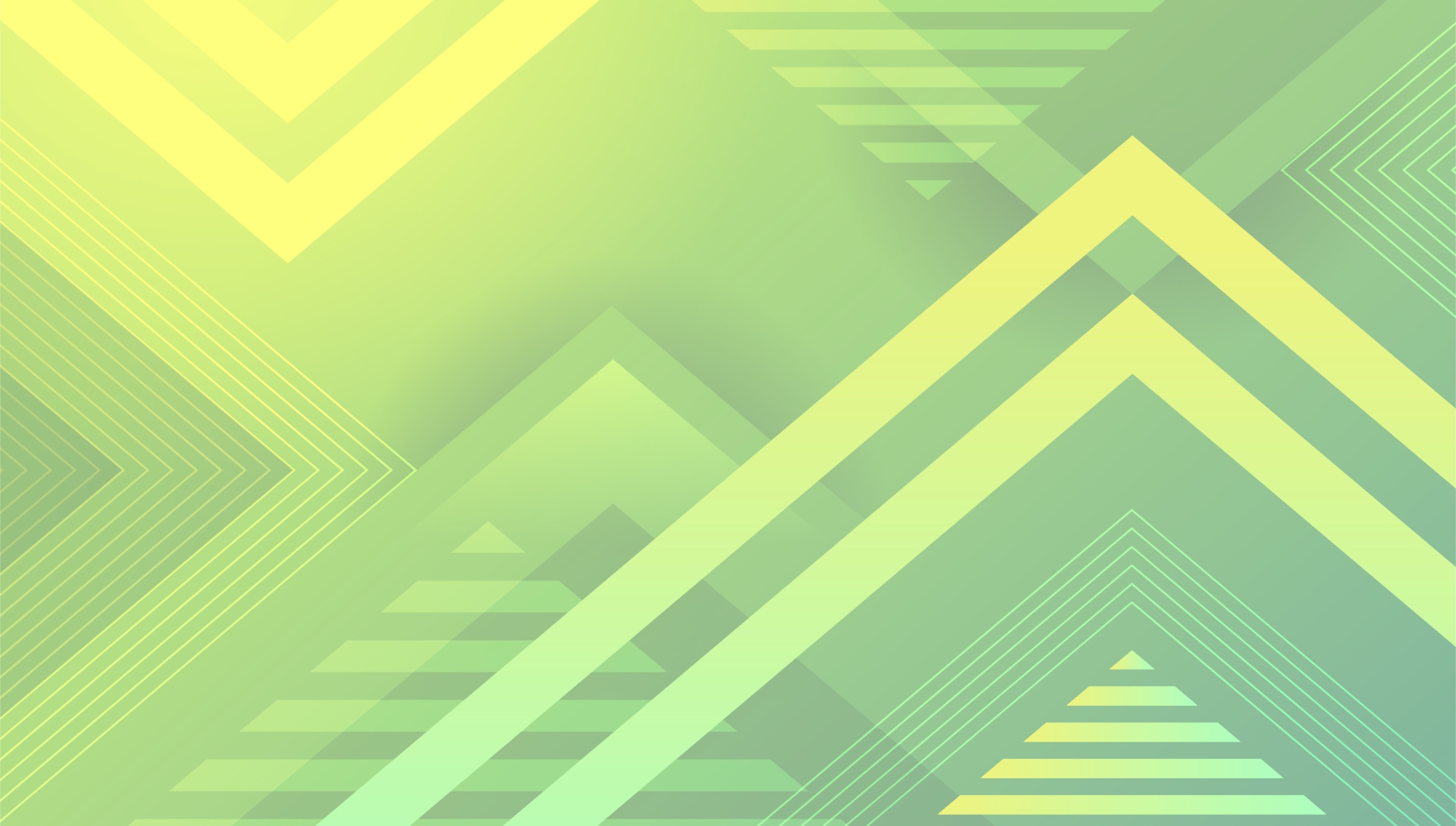 Вся профсоюзная жизнь ДворцаНа нашем сайте подробно освещена!
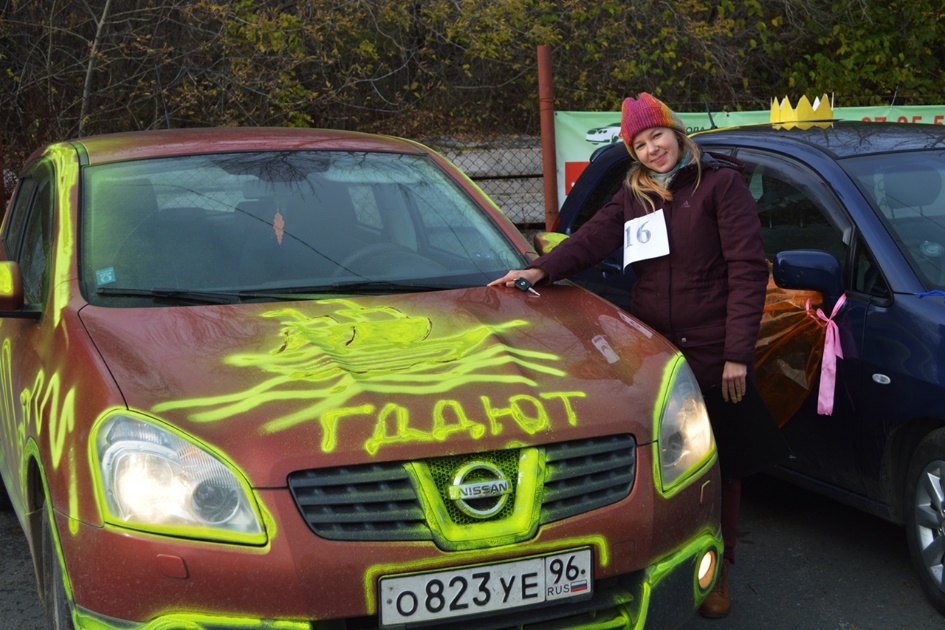 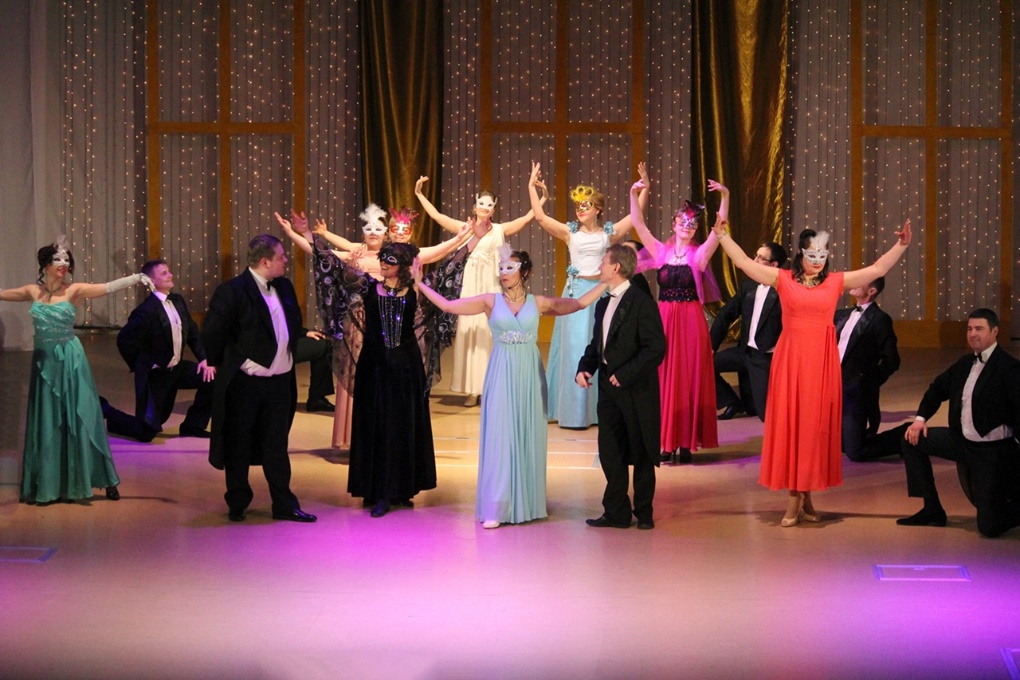 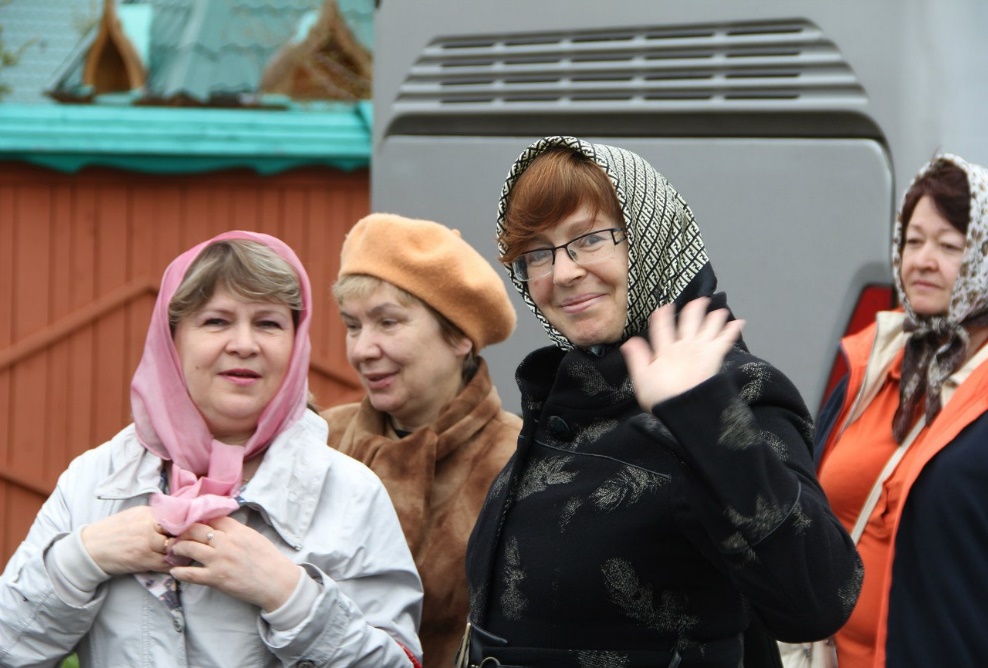 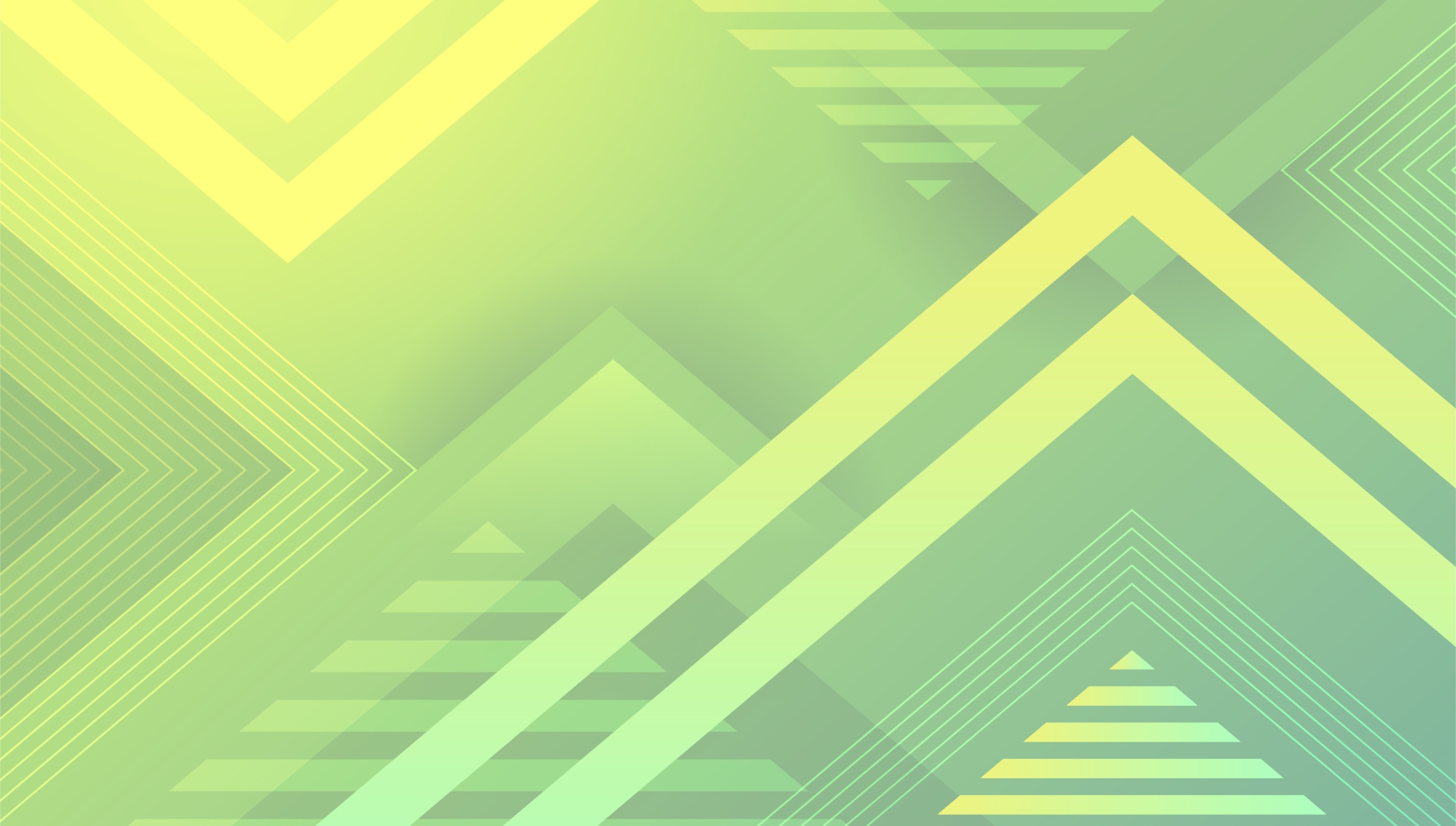 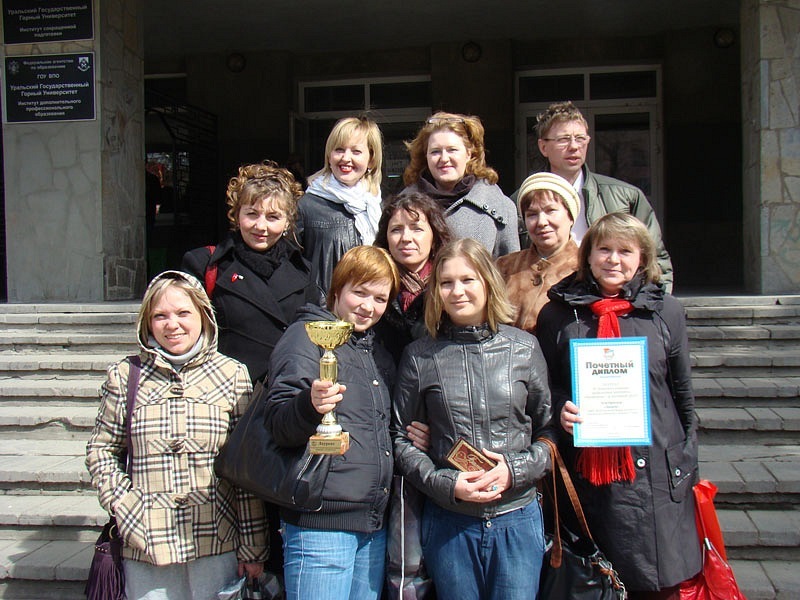 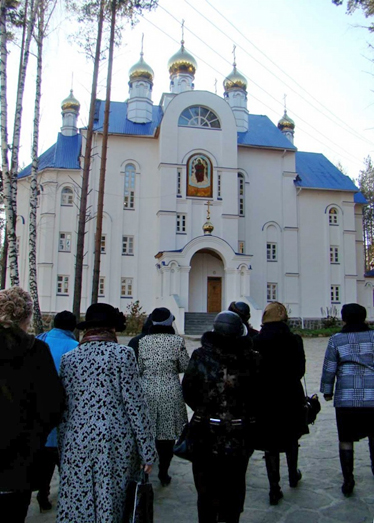 И поездки,и экскурсии наши,и победына конкурсах важных!
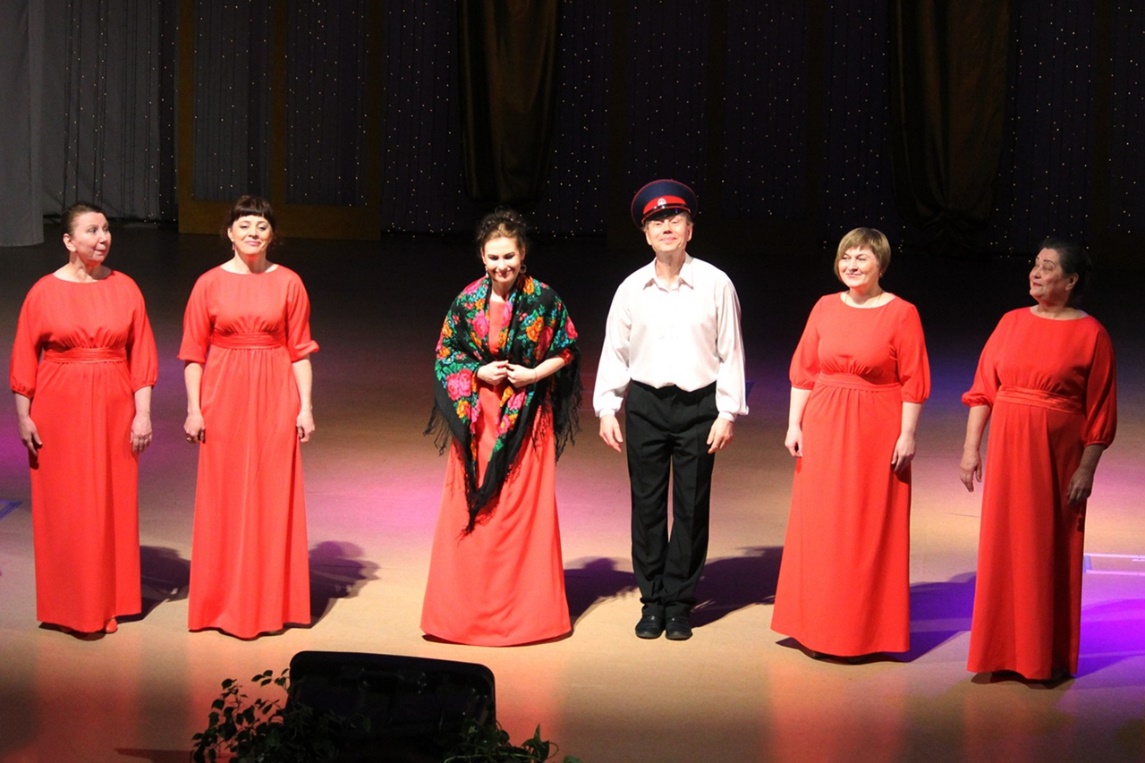 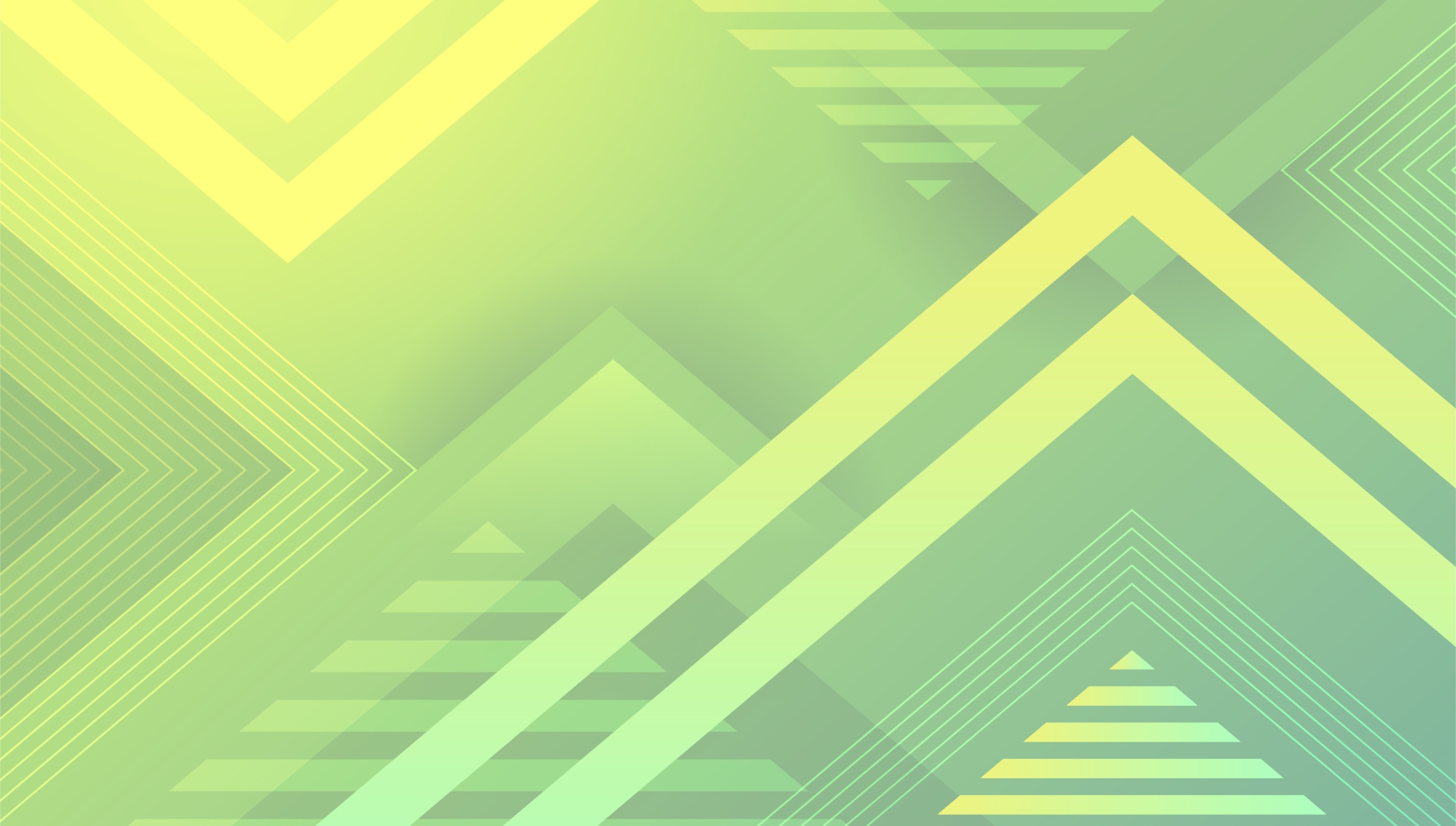 В профсоюзе всех нас много! У нас в профсоюзе одна дорога:Свобода, защита и честный труд!И будь уверен: тебя здесь поймут!
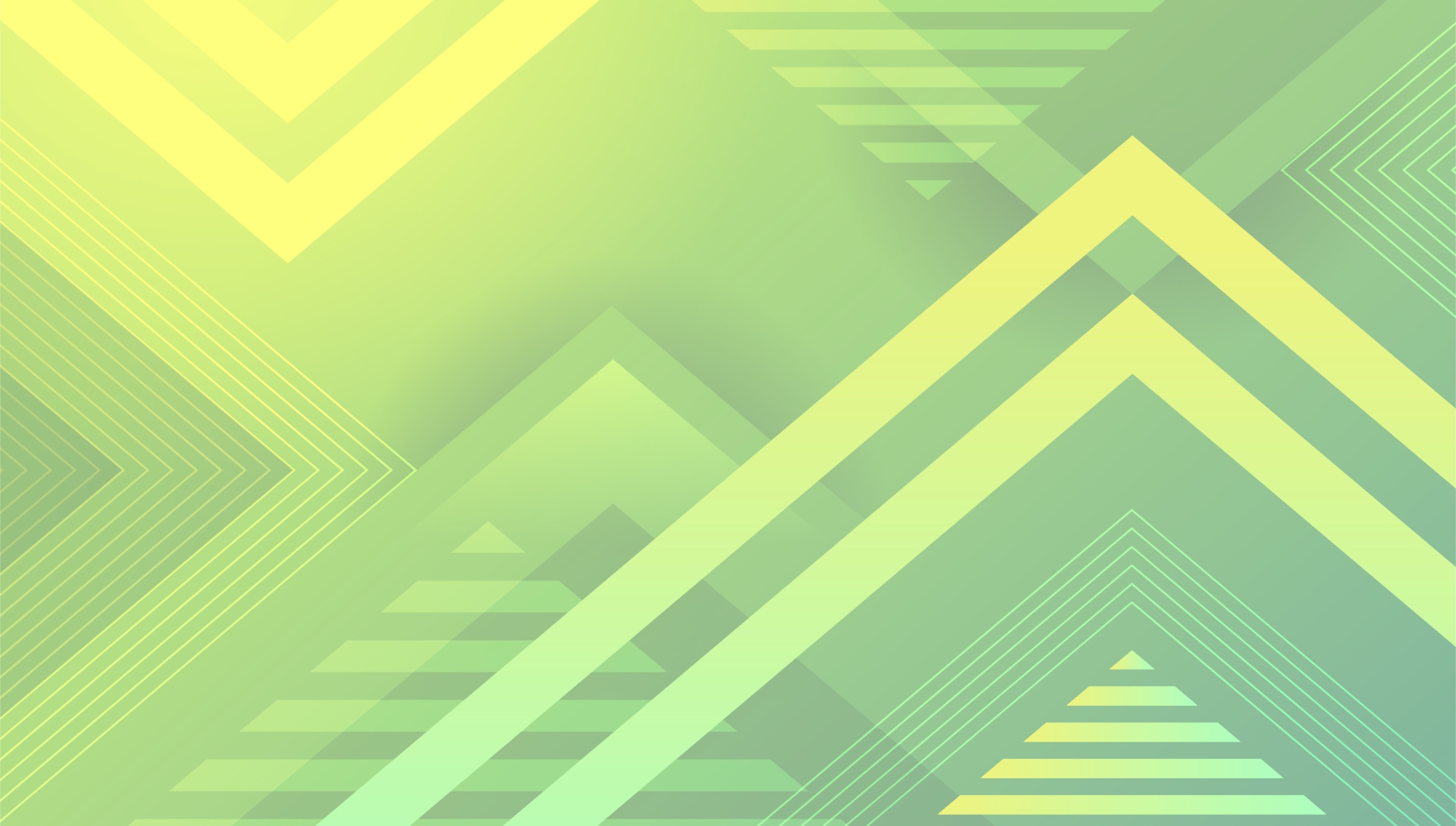 Профсоюз ГДДЮТ:Здесь вас любят, ценят, ждут!
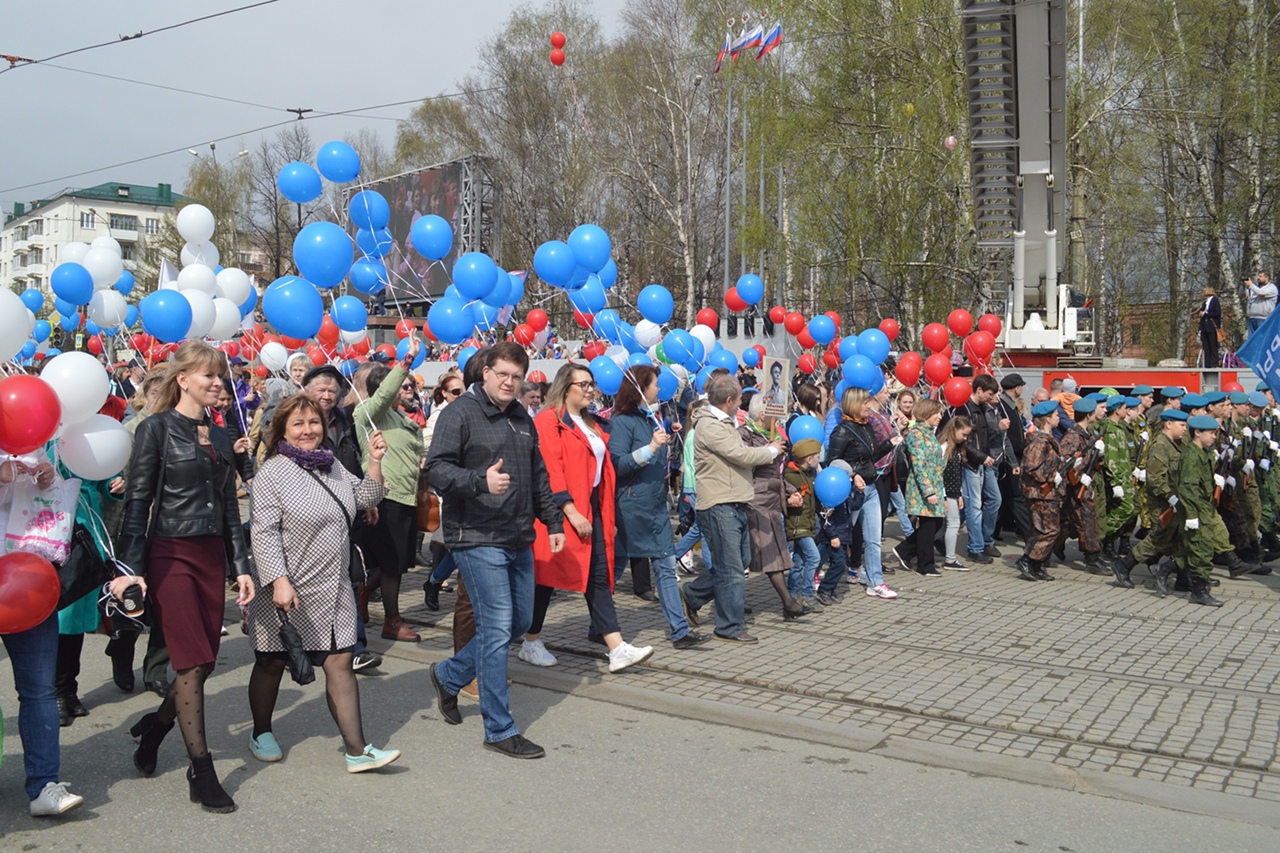